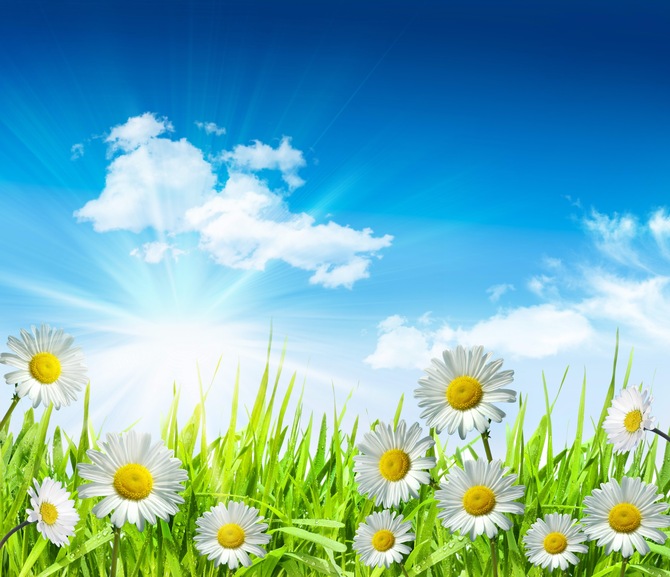 МУСОРОПЕРЕРАБАТЫВАЮЩИЕ ЗАВОДЫ
МУСОРОПЕРЕРАБАТЫВАЮЩИЕ ЗАВОДЫ
Актуальность переработки мусора
На каждого жителя России в среднем приходится по 400 кг различных отходов в год. 
Их необходимо направлять на вторичную переработку, чтобы избавиться от свалок, которые сильно вредят экологии.
Условия создания  мусороперерабатывающих заводов
В идеале такой завод лучше строить в непосредственной близости от большого скопления бытовых отходов (свалки).
В тоже время завод должен располагаться как можно дальше от жилых домов.
Виды мусороперерабатывающих заводов :
1.Мусоросжигающие .
таким заводом называют, как правило, 
небольшое предприятие, занимающееся 
исключительно утилизацией мусора, 
который может сгореть .
2.   Мусороперерабатывающие заводы. – это предприятие, занимающееся максимально полной переработкой мусора
Конечно, печи на таком заводе 
тоже есть, но сгорает 
в них лишь то, что 
нельзя никоим другим 
образом переработать.
Современные мусороперерабатывающие заводы представляют собой комплексы по утилизации  твердых бытовых отходов.
Кроме того, на мусороперераба-тывающих заводах производится обезвреживание всех видов отходов, а на основе вторичных ресурсов изготавливаются различные конструкционные изделия, строительные материалы и т.д.
На территории России  действует около 240 комплексов, которые перерабатывают мусор:
Новокузнецкий мусороперерабатывающий завод
Этот завод в Кемеровской области начал свою  работу в 2008 году. 
Цикл представлен следующим образом: 
1.отходы сортируются
2. вторсырье отправляется на переработку 
3. остальной мусор подлежит захоронению. 
Полигон рассчитан на эксплуатацию в течение 75 лет.
Мусоросортировочный завод «Чистый город»
Этот завод был построен в Красноярске. За год там перерабатывают около 730 тысяч тонн бытовых отходов.
 1.Отобранное вторичное сырье прессуется.
2.Формируются тюки.
 3. Все это направляется на переработку.
Прочий мусор утилизируют на собственном полигоне.
Оренбургский мусороперерабатывающий   завод
В год он способен принять и переработать до 250 тыс. тонн отходов. Он рассчитан для утилизации не только бытовых отходов, но и таких опасных, как ртуть, медицинские отходы.
Оборудован новый завод и перолизной установкой, которая позволит превращать мусор в энергию.
 Не поддающиеся переработке отходы отправляются на полигон, где уплотняются при помощи специального катка.
Достоинства  мусороперерабатывающего завода:
1. Достоинствами любого завода – мусоросжигающего или мусороперерабатывающего – является 
его способность утилизировать определённую часть мусора. 

2. Производство вторичного сырья из отходов .
Недостатки мусороперерабатывающего завода :
1. Производство  огромного количества шлаков, пепла и дыма.

2. Создание  смога. 

3. Газы, которые в свою очередь выбрасываются вместе с пеплом, значительно более опасны.
Разумеется, мусороперерабатывающие заводы, на которых твёрдые отходы утилизируются эффективнее, нежели на мусоросжигающих, оказывают и меньшее давление на окружающую среду.
Вывод :
1. В идеальном случае весь мусор, поступивший на завод, должен быть переработан в сырьё для производства или удобрения для сельского хозяйства.
2.  Для увеличения их эффективности и снижения влияния на окружающую среду необходимо добиваться максимально полной сортировки , переработки сырья на них с минимумом безвозвратного сжигания.